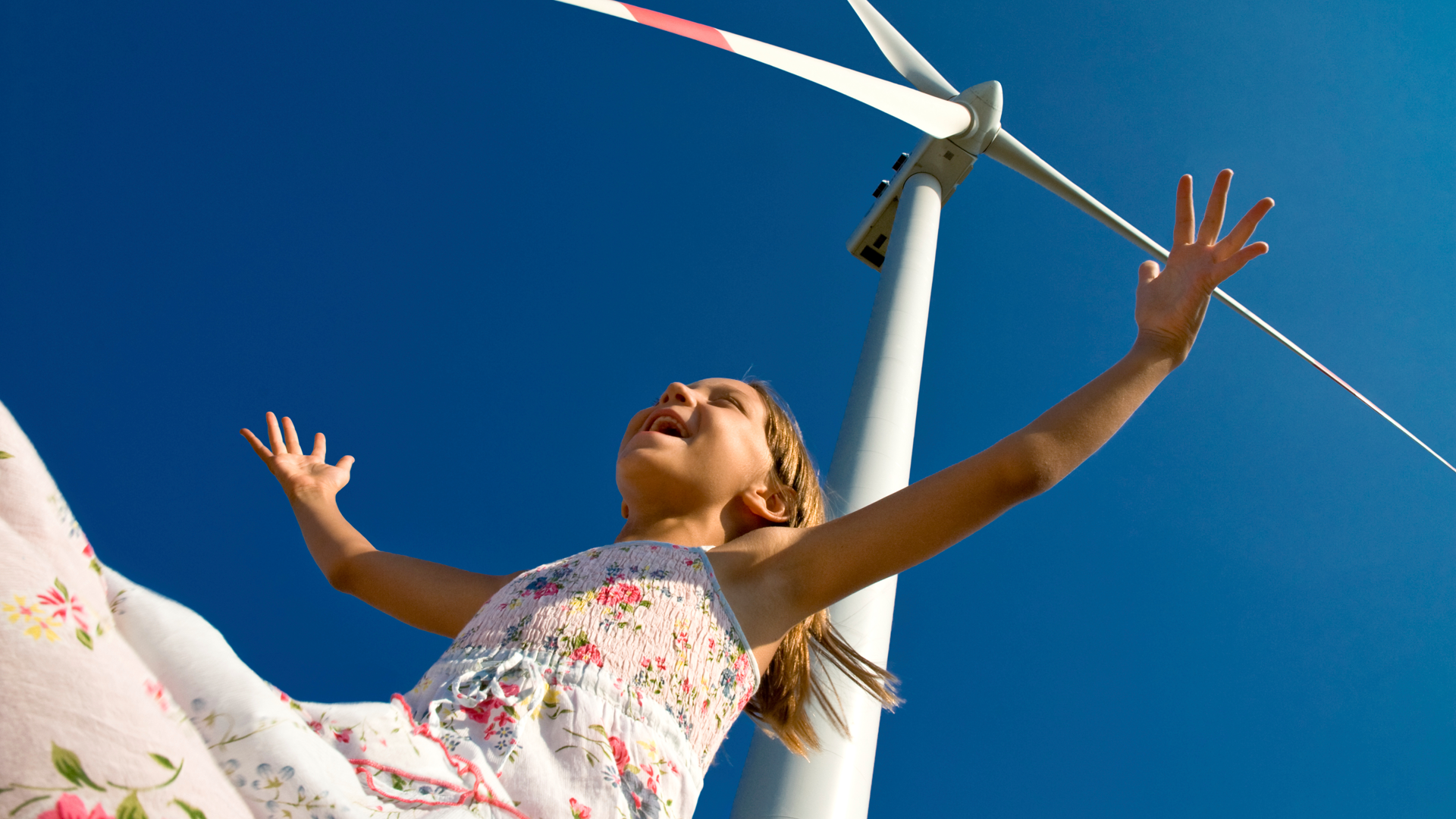 Energieslimme Communities

Inge Wijgerse
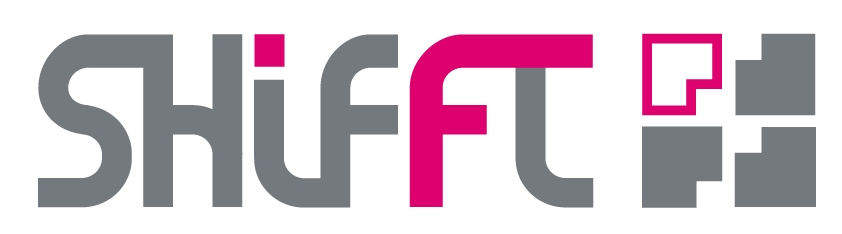 Doel Smart Grids
Koppelen van vraag en aanbod
Piekscheren
Nieuwe diensten
Stimuleren duurzame energieopwekking

Het zorgen voor een betrouwbare en betaalbare energievoorziening in een toekomstige situatie met meer duurzame energieopwekking
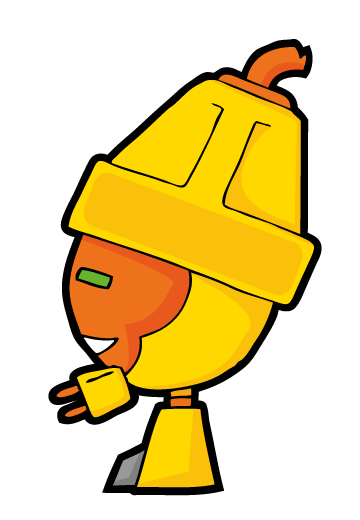 Smart Grids is een middel en geen doel op zich
[Speaker Notes: Iedereen onderkent dat de consument belangrijk is maar redeneert nog steeds vanuit de techniek
Wij redeneren vanuit de consument, 

In een wereld van de social media]
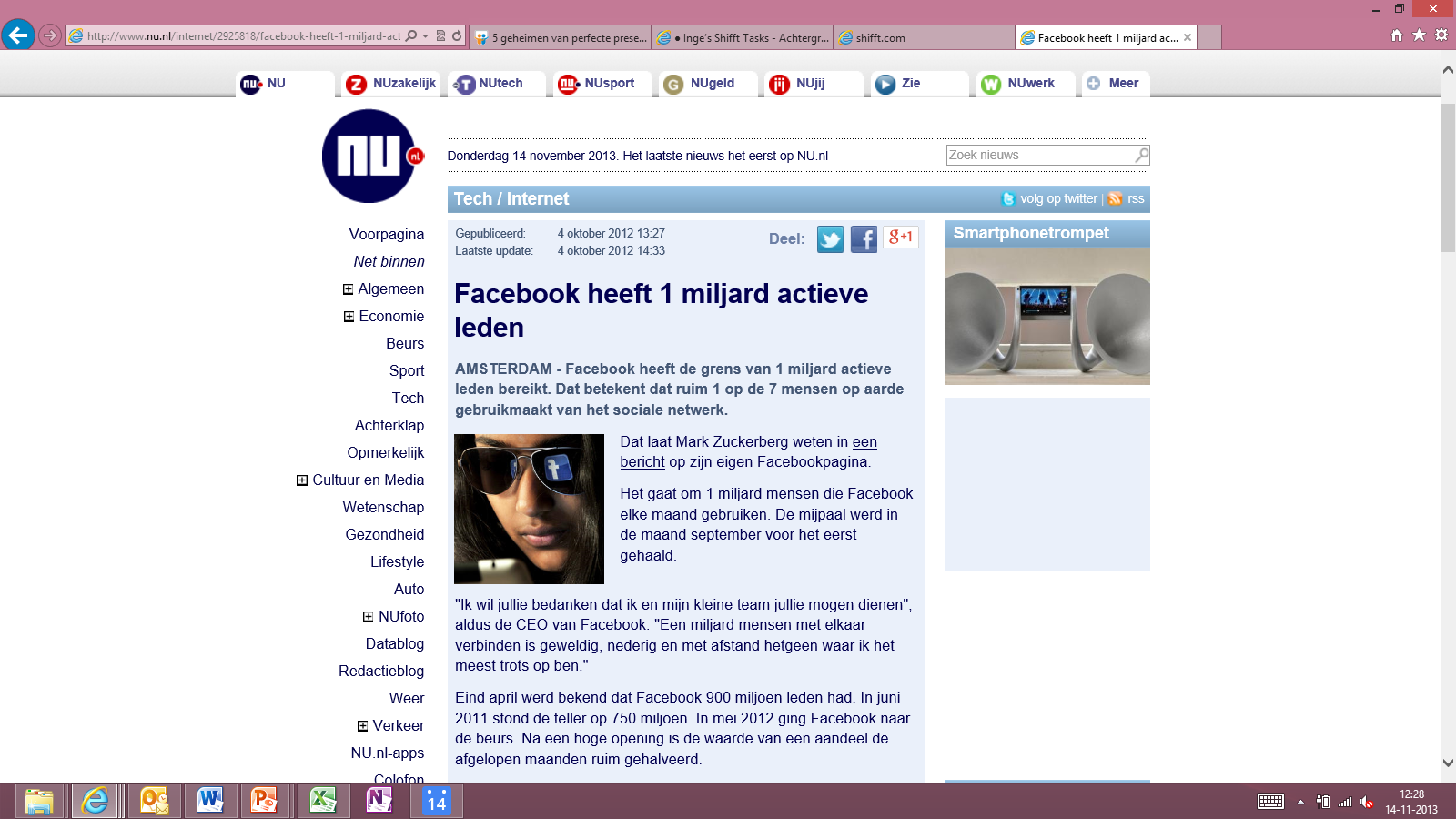 [Speaker Notes: We spelen in op de interesse van mensen in sociale netwerken

Hoe actief willen we dat mensen met energie bezig zijn?]
Het begint bij bewustwording
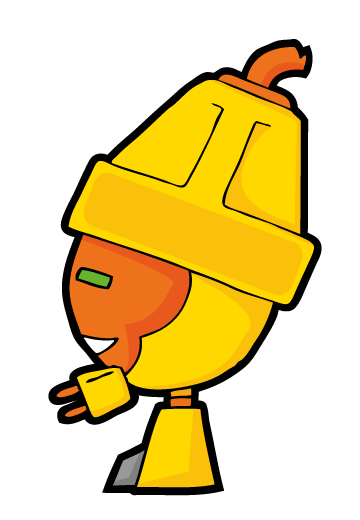 Interactieve benadering (feedback) levert meer bewustwording
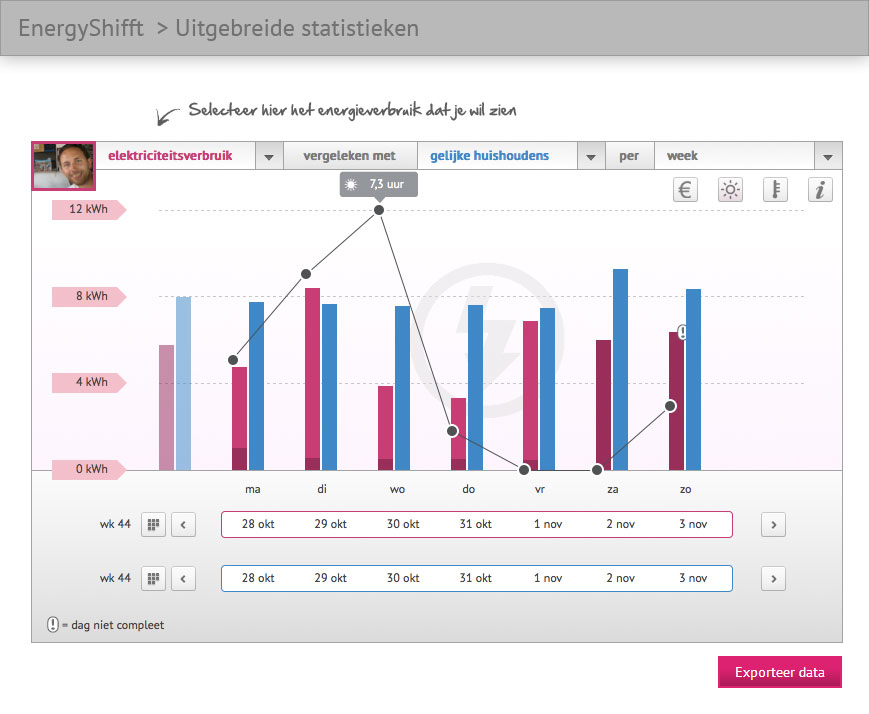 Inzicht is de kern, sociale feedback is het smeermiddel
[Speaker Notes: 70% van de gebruikers heeft meer inzicht in energieverbruik
41% voelt zich gestimuleerd om beparingsmogelijkheden in kaart te brengen
Bewustwording wordt specifiek gecreëerd door gebruik van functionaliteiten met feedback of het aanzetten tot vervolgacties

‘inzicht in energieverbruik’ is voor 80% van de deelnemers de reden om met Social-Energy te beginnen
Meest gebruikte functionaliteit statistiekpagina
Sociale onderdelen hebben positief effect op de gebruiksfrequentie van Social-Energy]
Netwerken
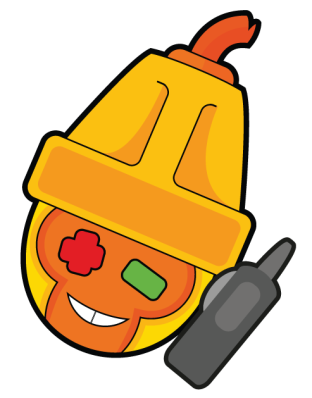 [Speaker Notes: Netwerken en het aanmaken van groepen. Net als Linked In en je ziet op een middag als vandaag dat daar mooie dingen uit kunnen komen.]
Gamification
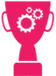 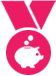 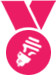 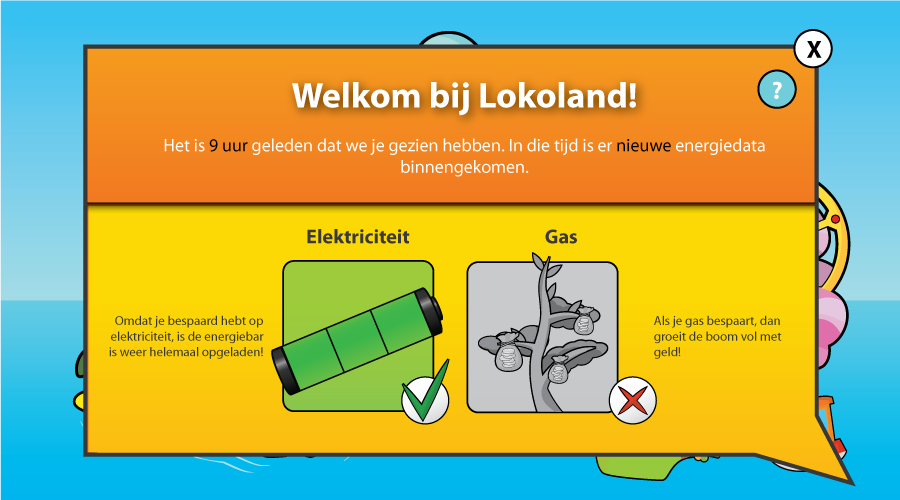 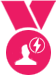 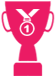 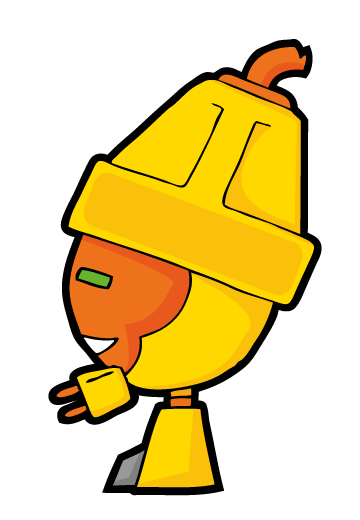 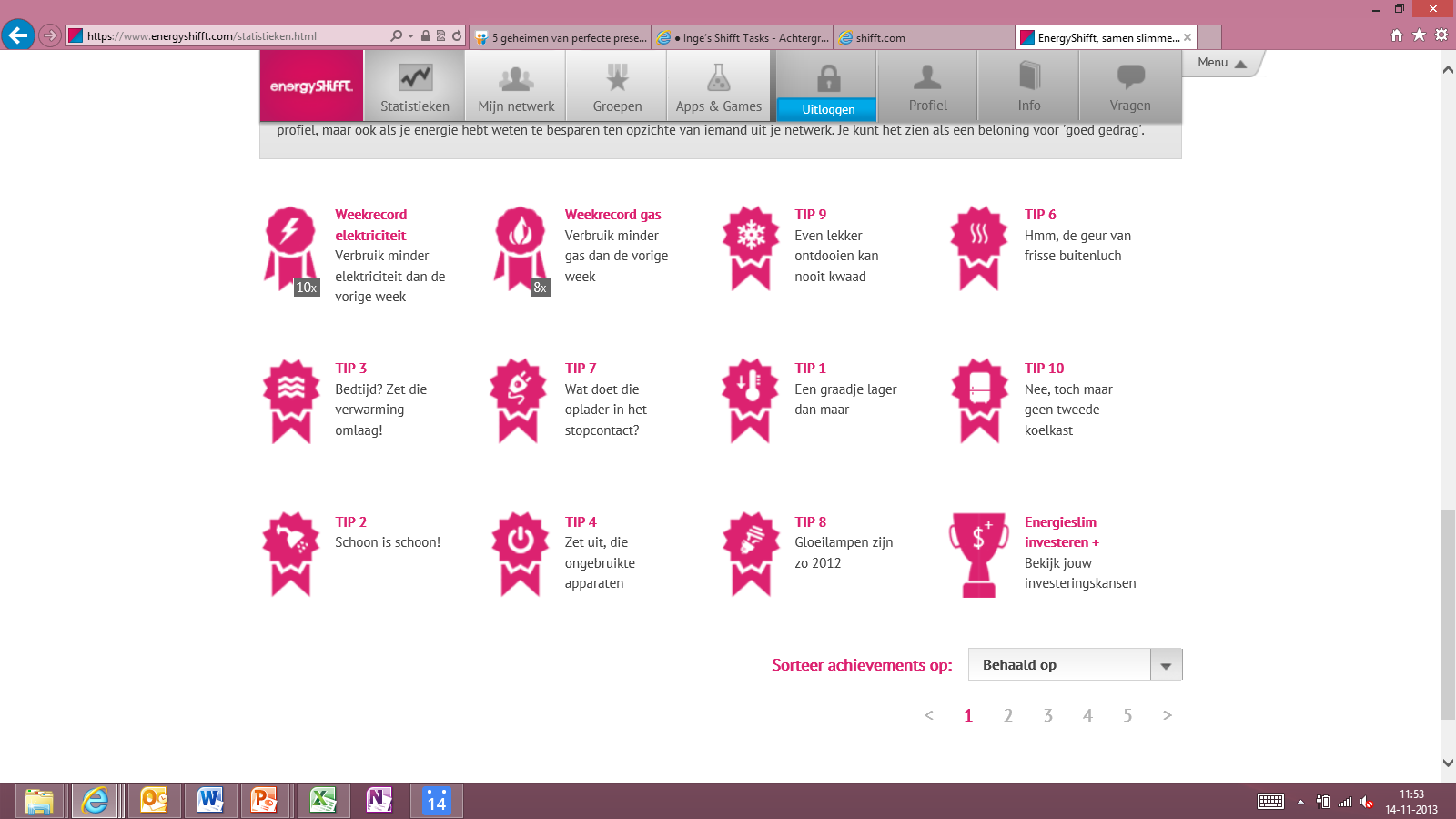 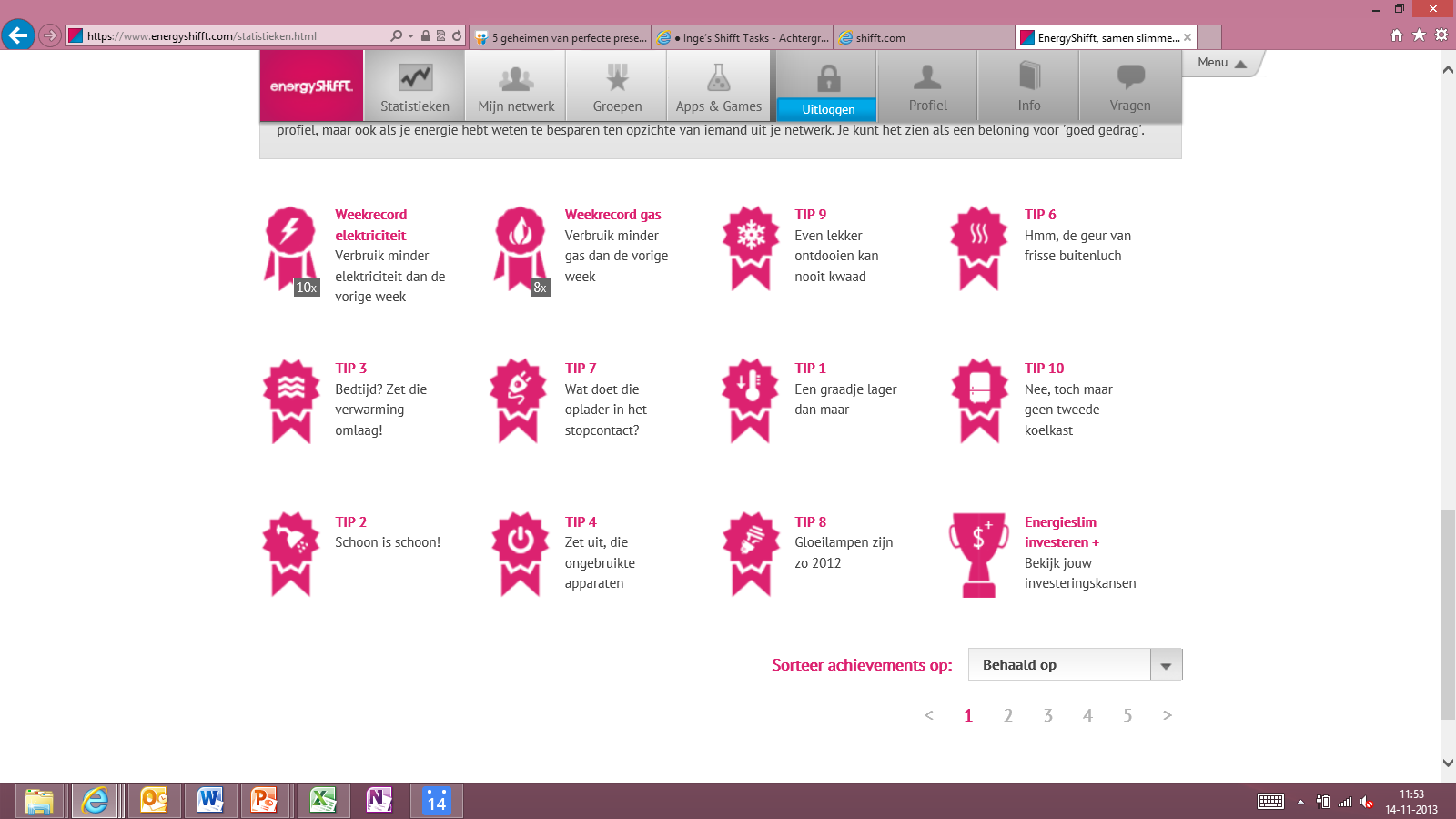 Aanbieden nieuwe diensten
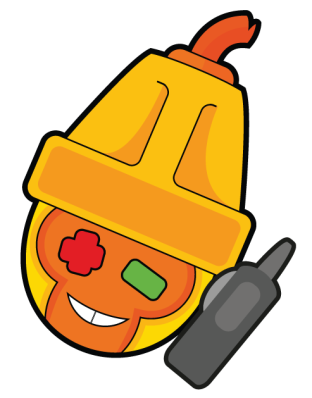 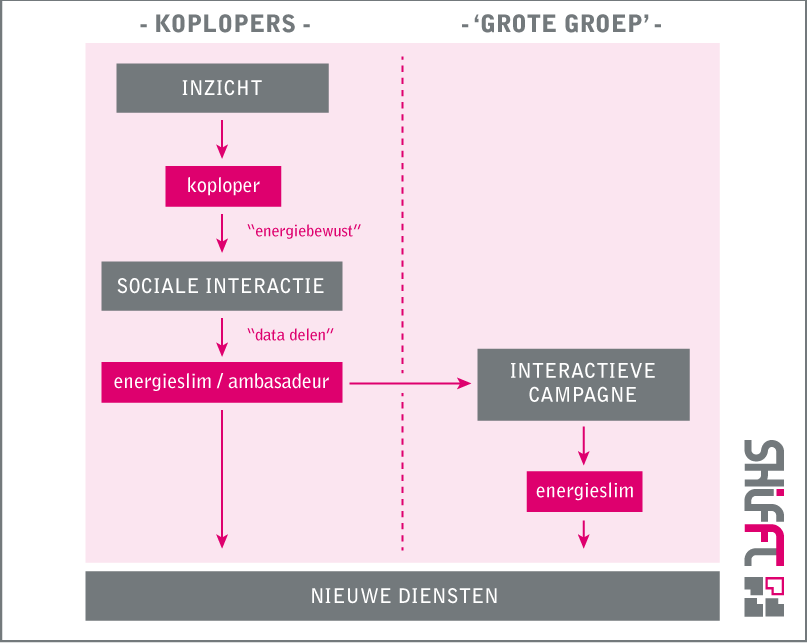 Meerderheid bereid tot afstemmen verbruik
[Speaker Notes: Bereidheid afstemmen verbruik is groot (84%)
Om energie te besparen (42%)
Voor financieel voordeel (37%)
Bijdrage aan energietransitie (16%)
Behoud van comfort voorwaarde voor 64%
Ruime meerderheid (74%) positief over automatisering voor het afstemmen van het verbruik
Eigen baas en zelf verantwoordelijkheid willen nemen meest genoemd door personen die hier negatief tegenover stonden]
Energieslimme communities
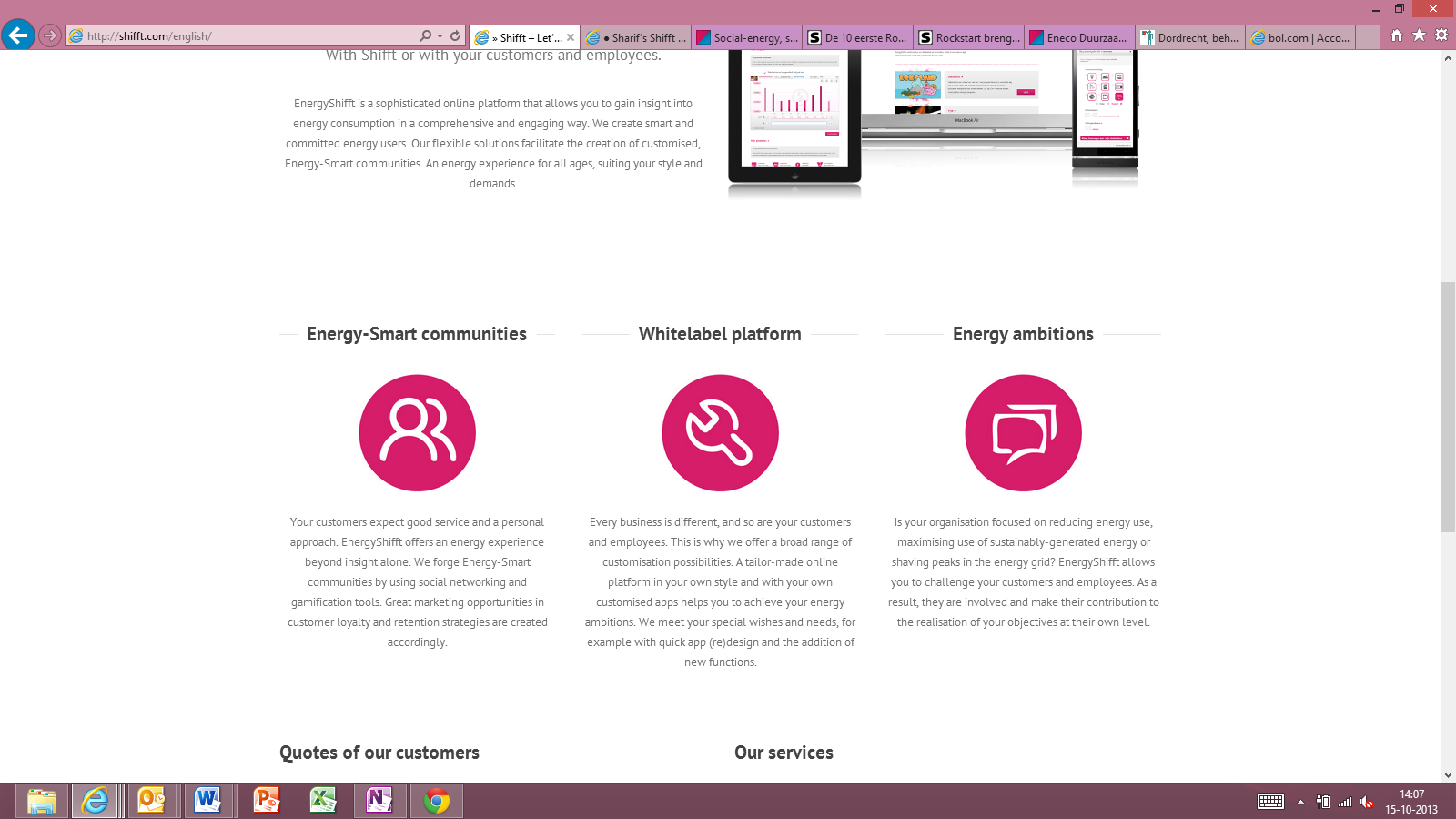 Zijn bewust van energie
Werken aan een gezamelijk doel
Zijn geinteresseerd in nieuwe diensten




Zijn de eerste stap in de transitie
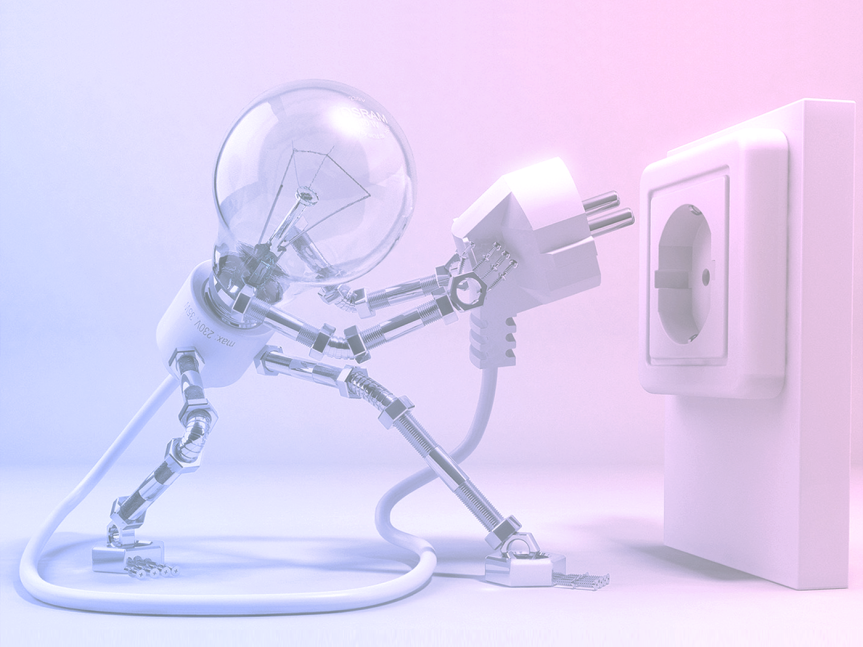 [Speaker Notes: Na het hele proces hebben we energieslimme communities opgebouwd. 
Zij kunnen opereren als cooperaties, maar ook als groep werken naar een gezamenlijk besparingsdoel zonder]
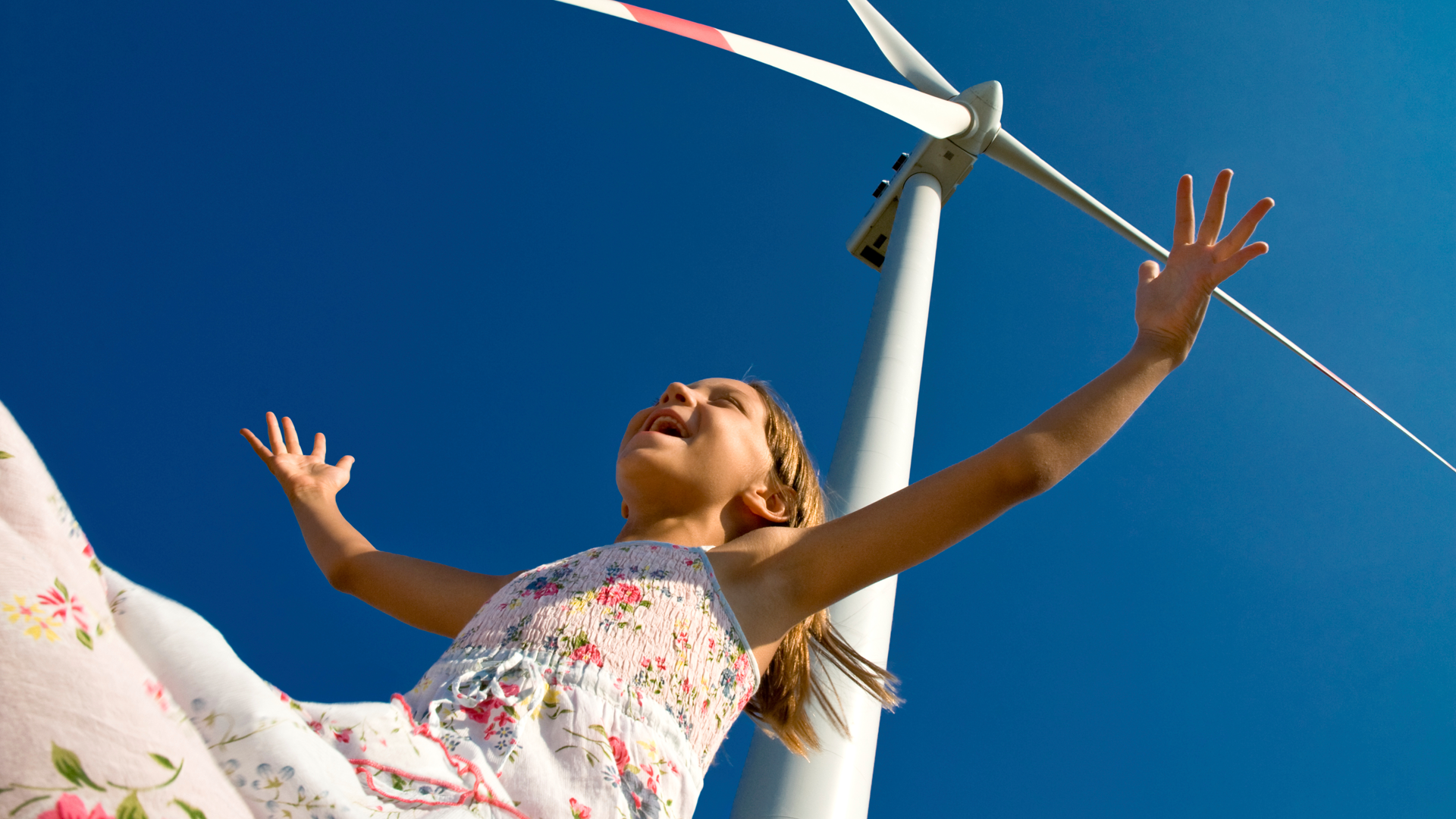 Energieslimme Communities

Inge Wijgerse
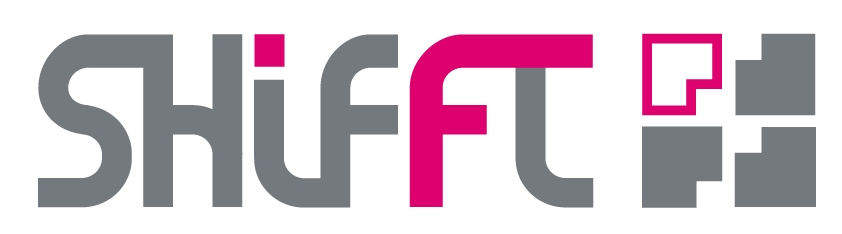 Slimme meter als onderdeel van een Smart Grid
Onbekend maakt onbemind
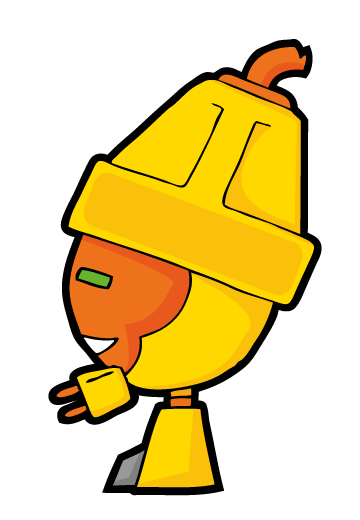 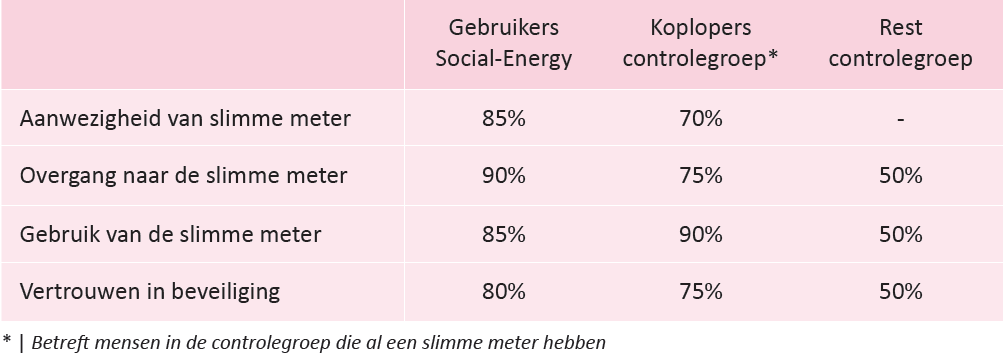 Ambassadeurs heb je nodig
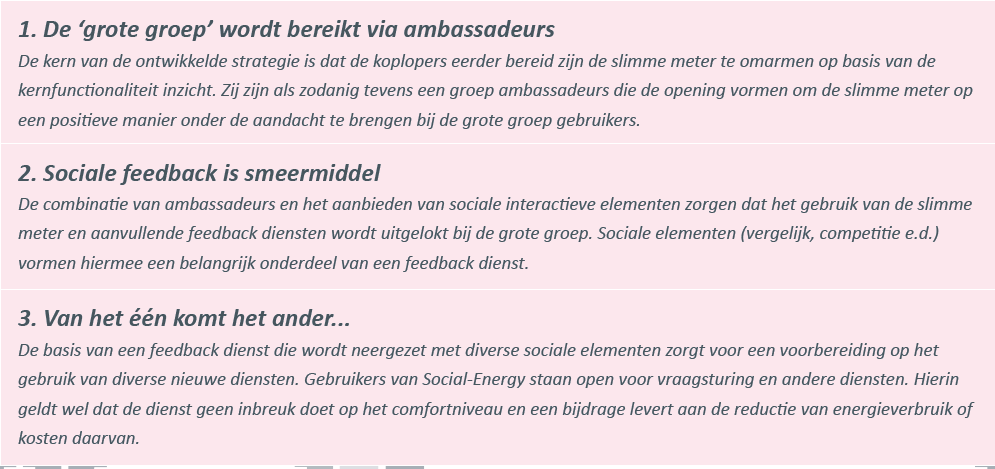